Machine Learning Workshop
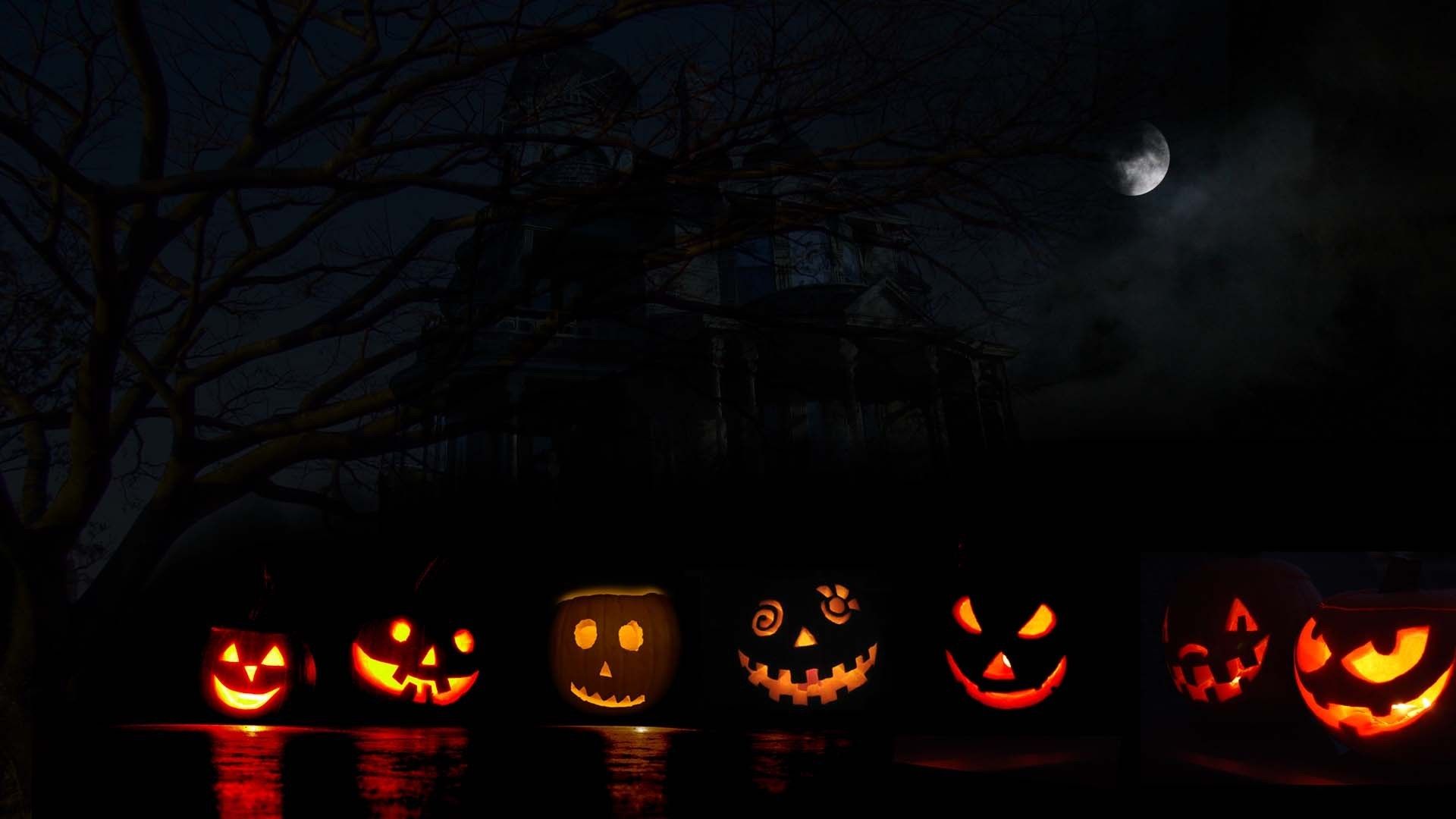 ACM Meeting 10.31.22
Happy Halloween 
Robots taking over the world
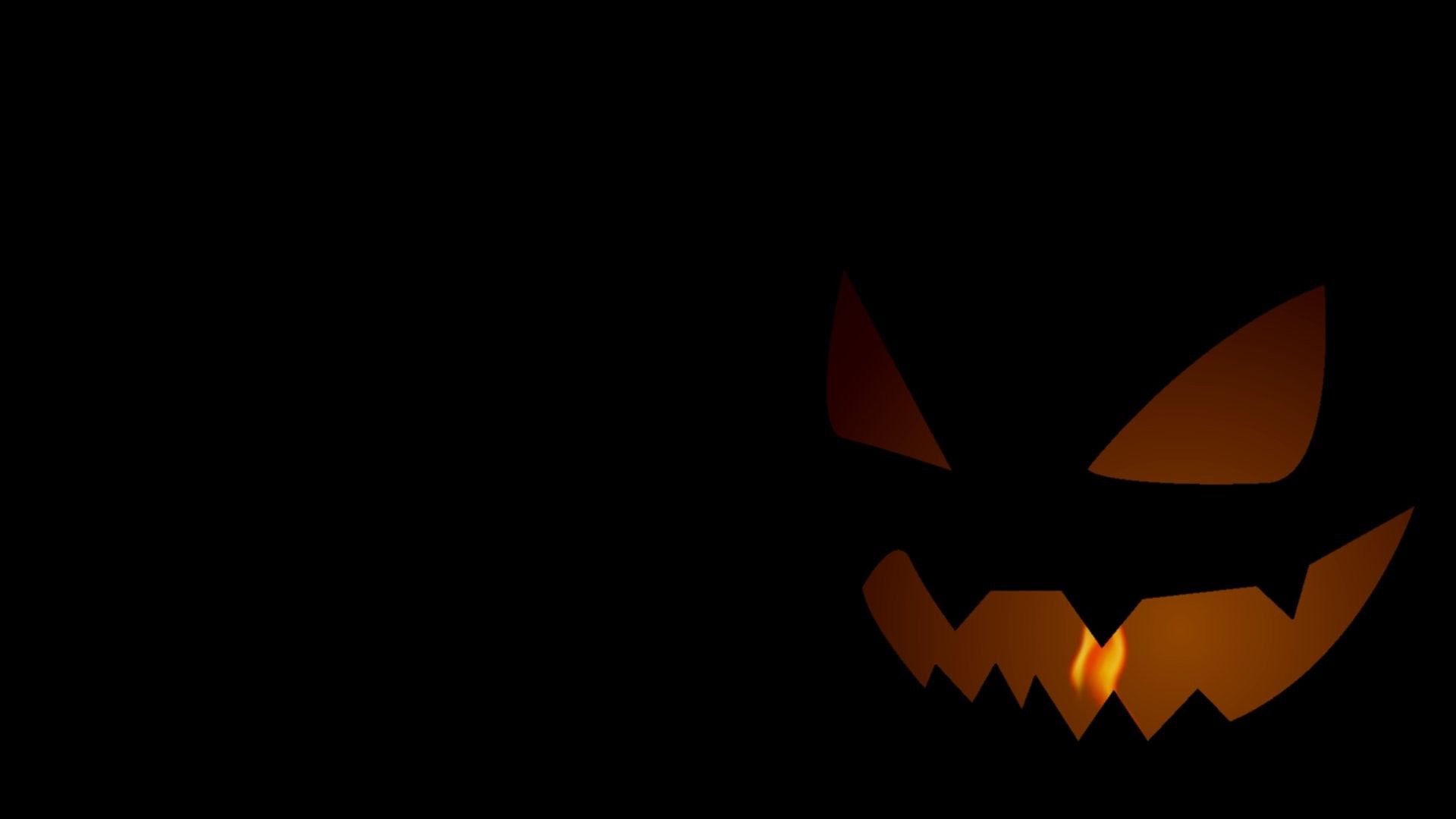 What is Machine Learning?
The use and development of computer systems that are able to learn and adapt without following explicit instructions, by using algorithms and statistical models to analyze and draw inferences from patterns in data.
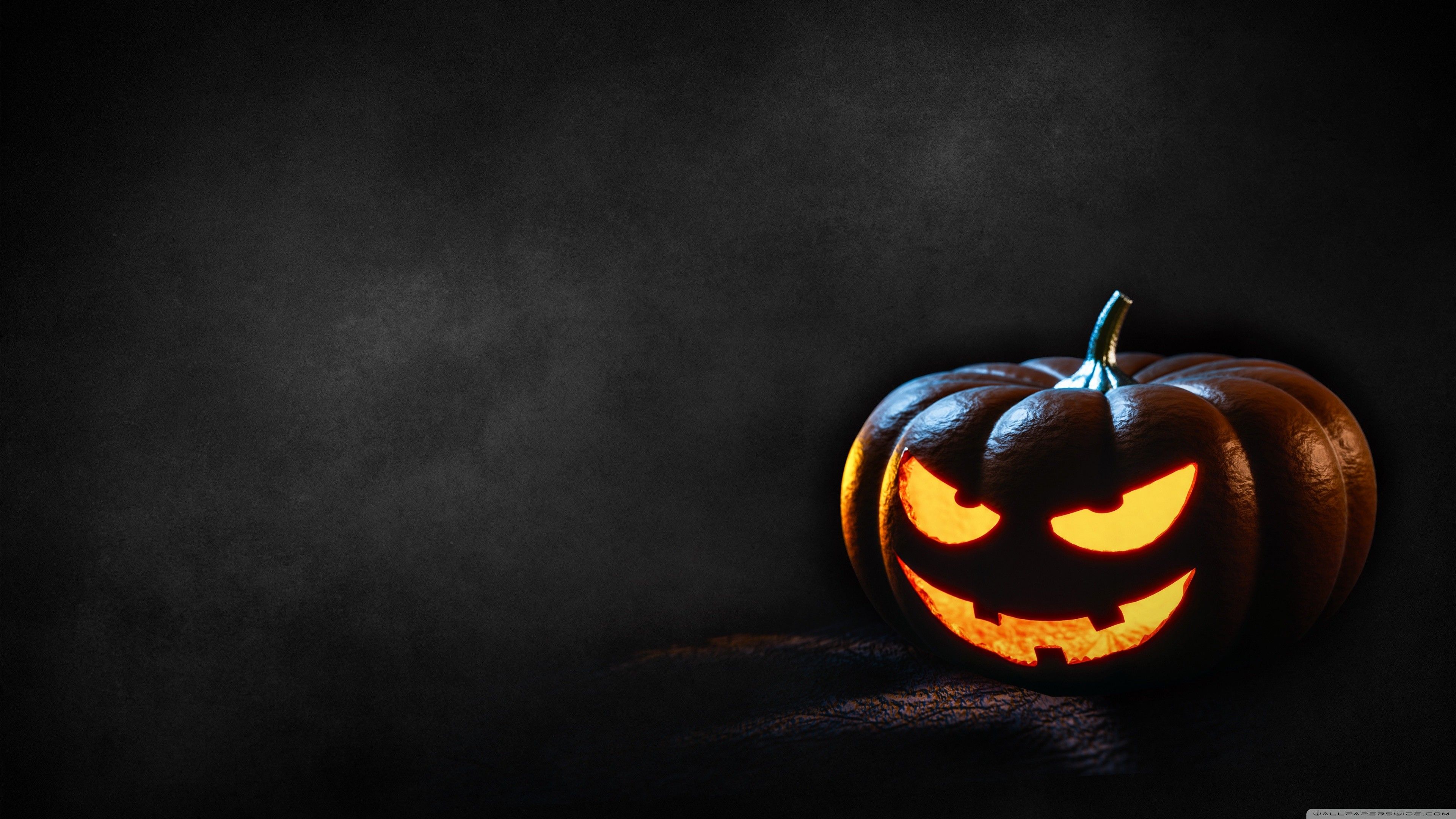 AI vs ML, what's the difference?
Machine Learning is a branch of Artificial Intelligence
Upon successful training on a Machine Learning model, strong Artificial Intelligence is produced
AI is the general ability of computers to emulate human thought and perform tasks in real-world environments, while machine learning refers to the technologies and algorithms that enable systems to identify patterns, make decisions, and improve themselves through experience
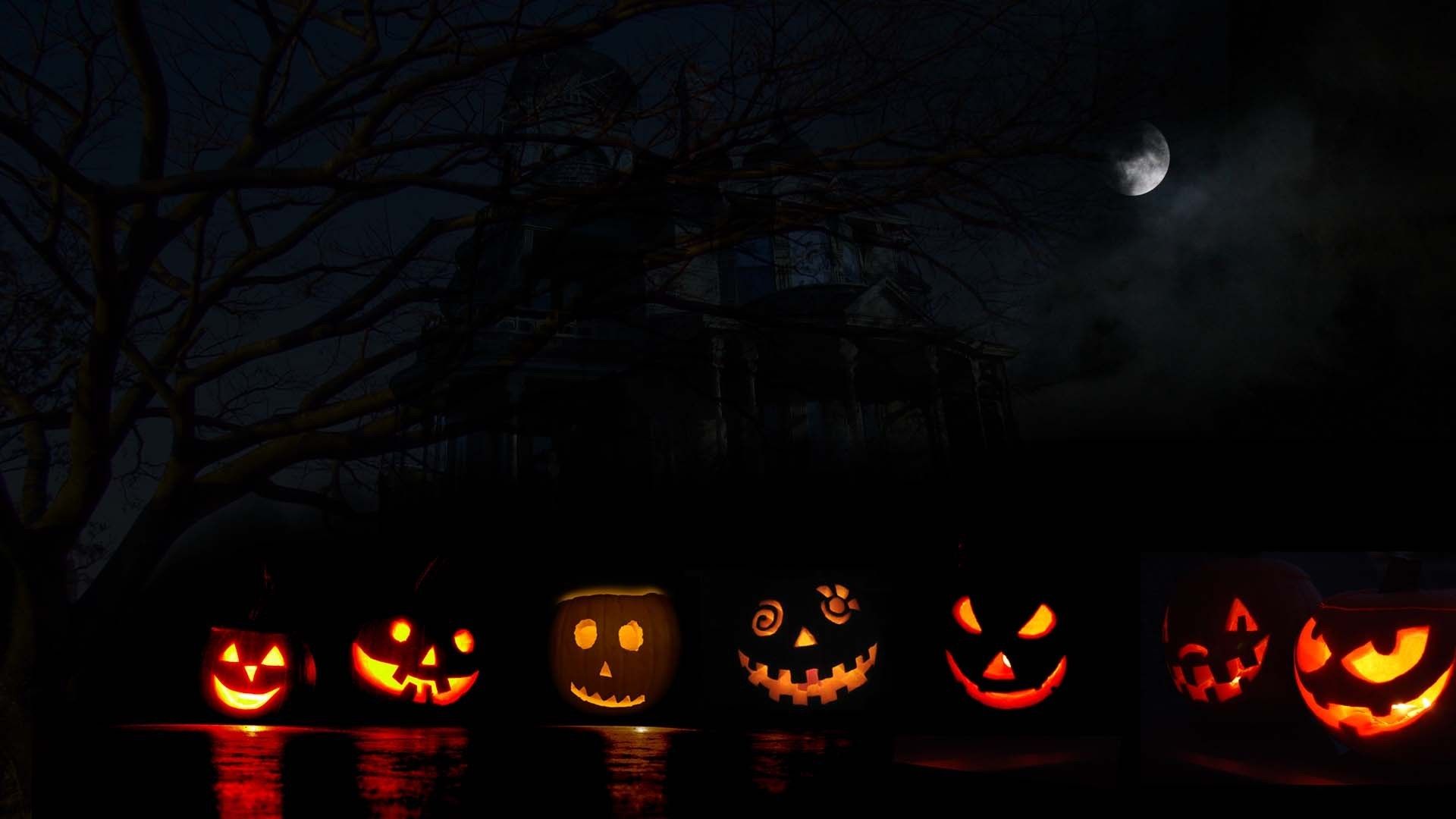 YouTube Recommendation
Google Search Suggestion
Ad Recommendations on social media
Siri, Cortana, Alexa
Predictive analytics
Sports
Investments
Weather
Some examples of Artificial Intelligence trained through Machine Learning
DALL-E-2
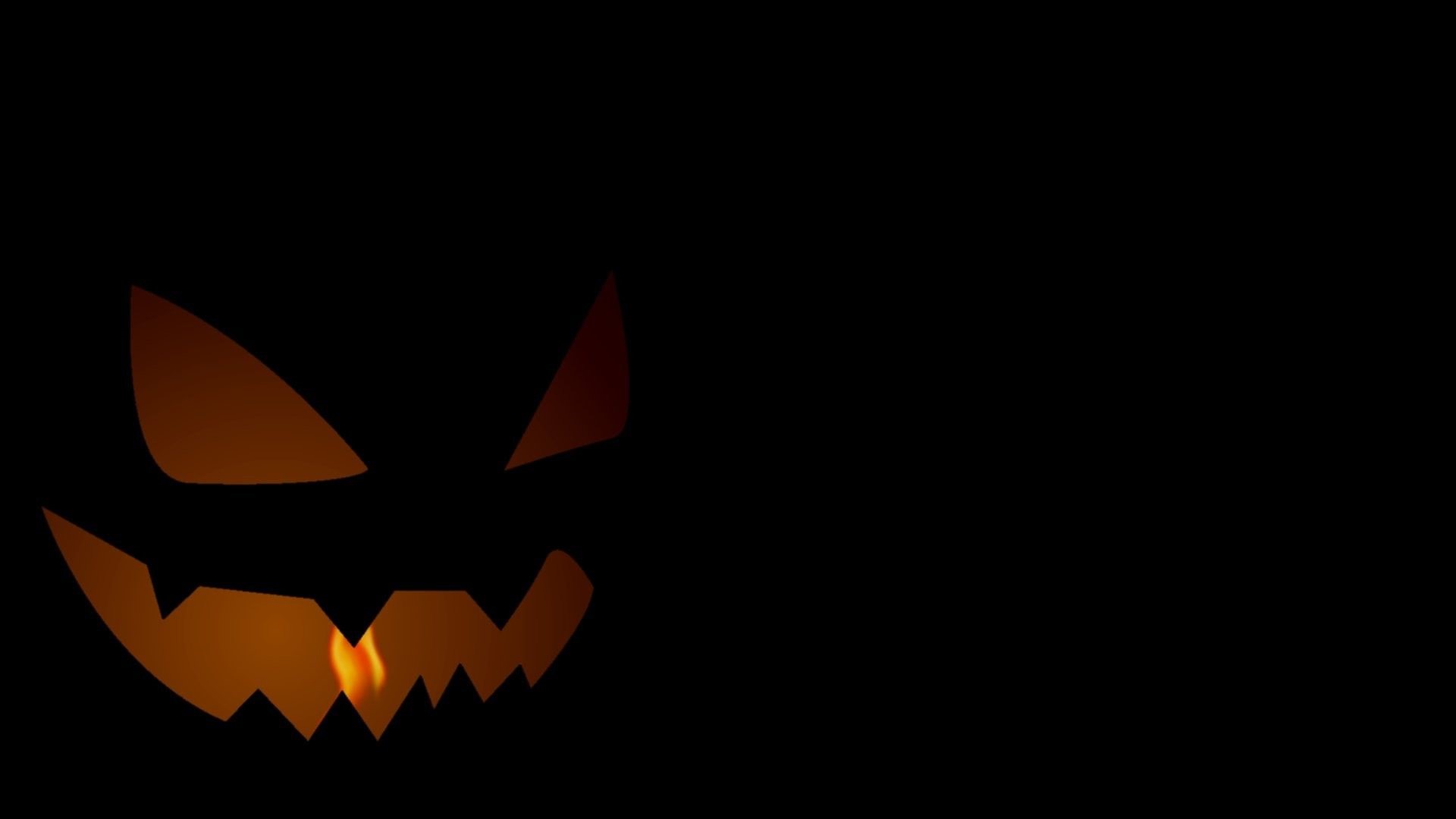 A machine learning model that takes in a detailed description of an image from a user and generates a very impressive image based on the description
Can also make realistic edits to existing images
The descriptions can be normal English
https://openai.com/dall-e-2/
https://www.craiyon.com/
Types of Learning
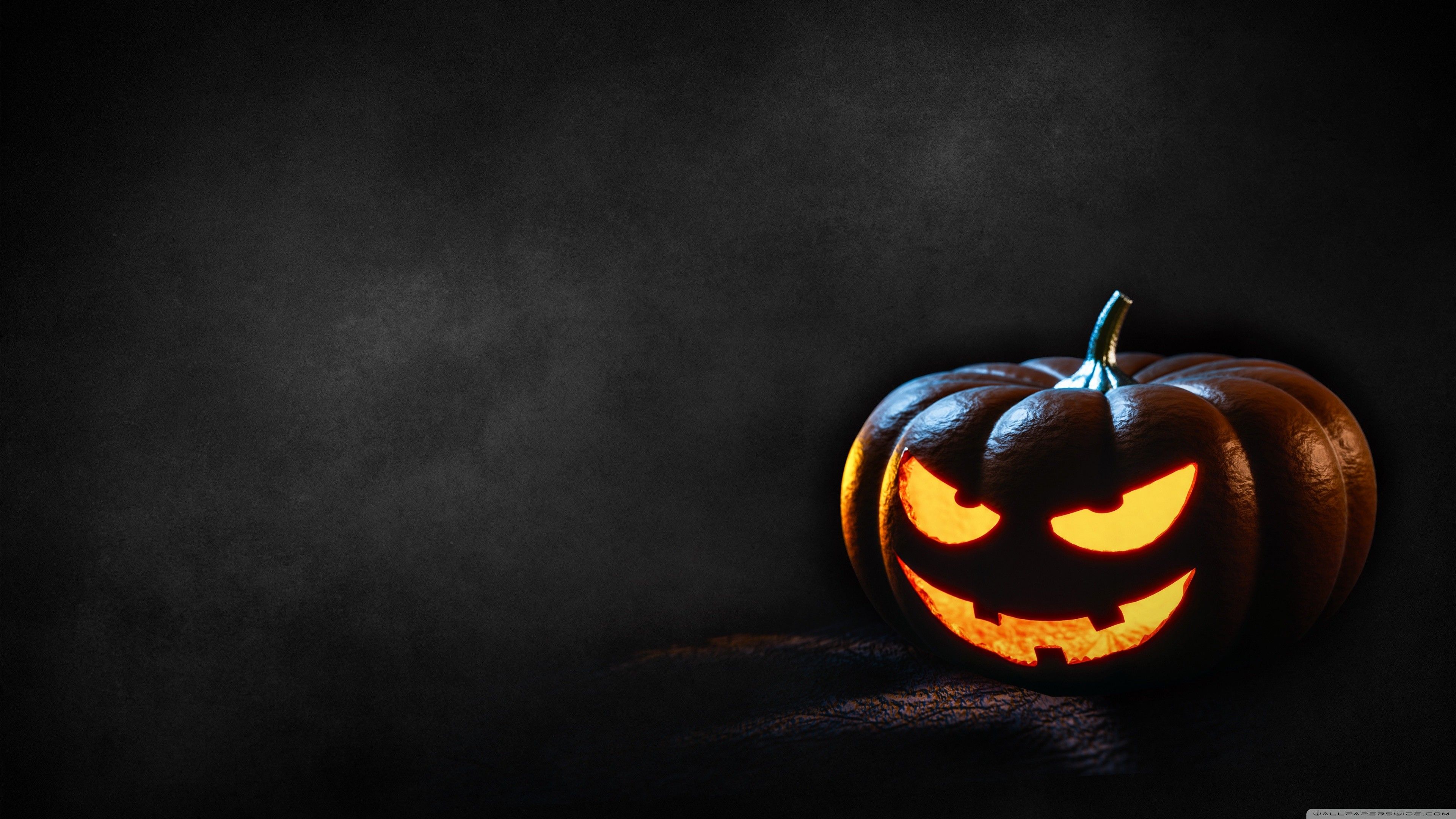 Supervised Learning: Machine learning approach that’s defined by its use of labeled datasets. These datasets are designed to train or “supervise” algorithms into classifying data or predicting outcomes accurately. Using labeled inputs and outputs, the model can measure its accuracy and learn over time.
Classification
Giving labels to data
Regression
Predicting values for data
Unsupervised Learning: Uses machine learning algorithms to analyze and cluster unlabeled data sets. These algorithms discover hidden patterns in data without the need for human intervention (hence, they are “unsupervised”). 
Classification
Machine is given labels and decides what data falls under those labels
Association
Finding similarities in data uses techniques such as clustering
Reinforcement Learning:  a machine learning training method based on rewarding desired behaviors and/or punishing undesired ones. In general, a reinforcement learning agent is able to perceive and interpret its environment, take actions and learn through trial and error.
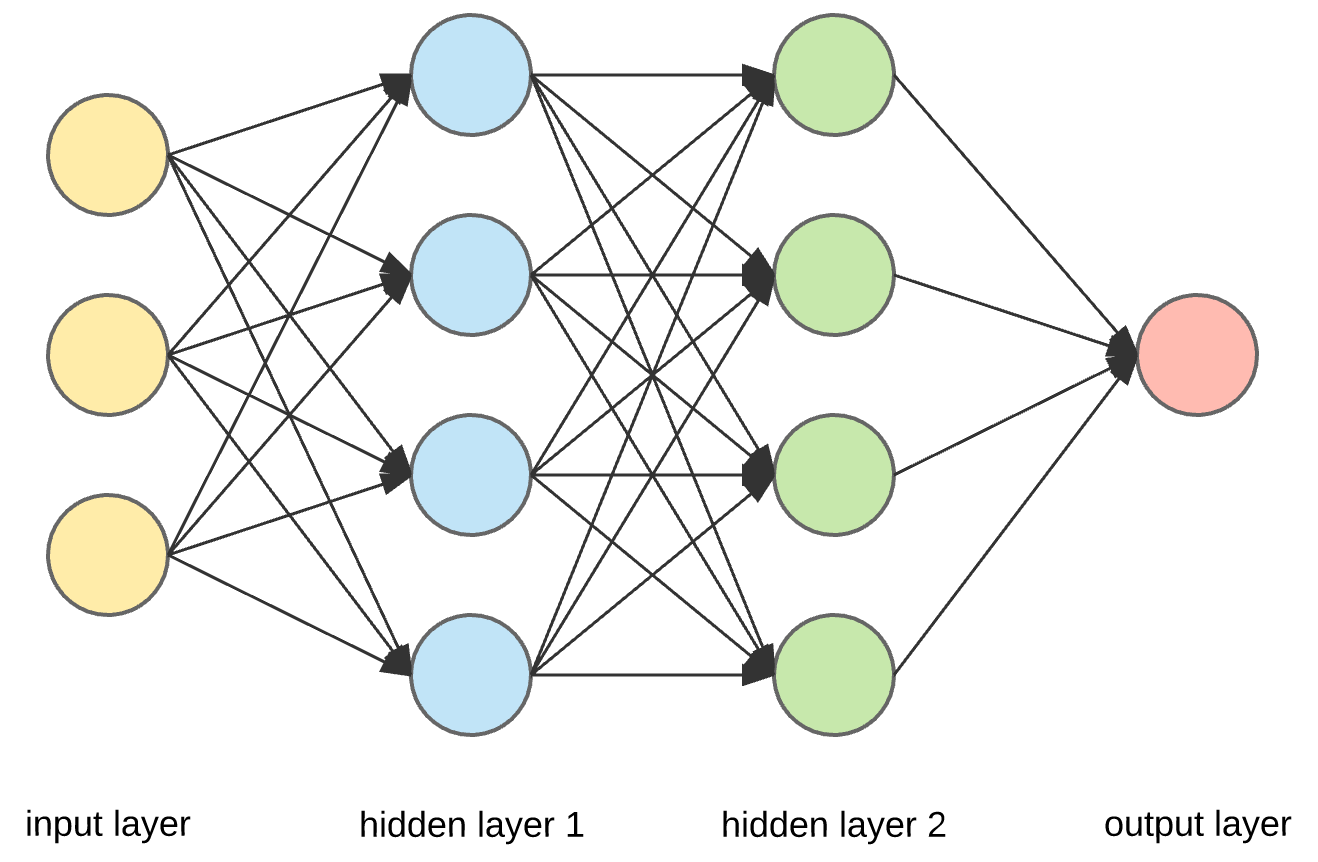 How Does Machine Learning Work?
On each pass through the model, an error is calculated based on how far off the output is compared to the actual value
The error is passed backward through the model and weights are adjusted accordingly
Modeled after how the brain works
Machine learning has nodes that represent neurons in our brains
The nodes pass information to one another in a network
The information passed is a mathematical function
Each node has numerous weights that alter this function
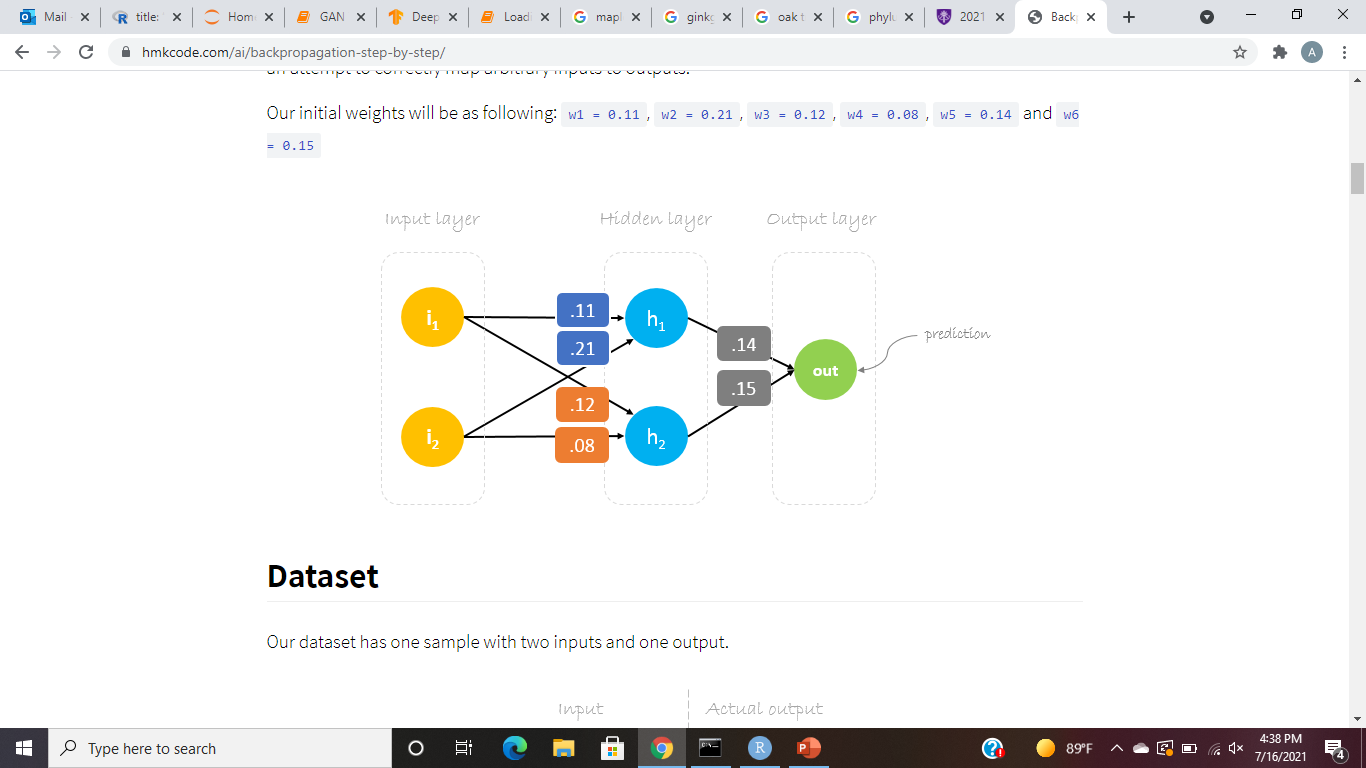 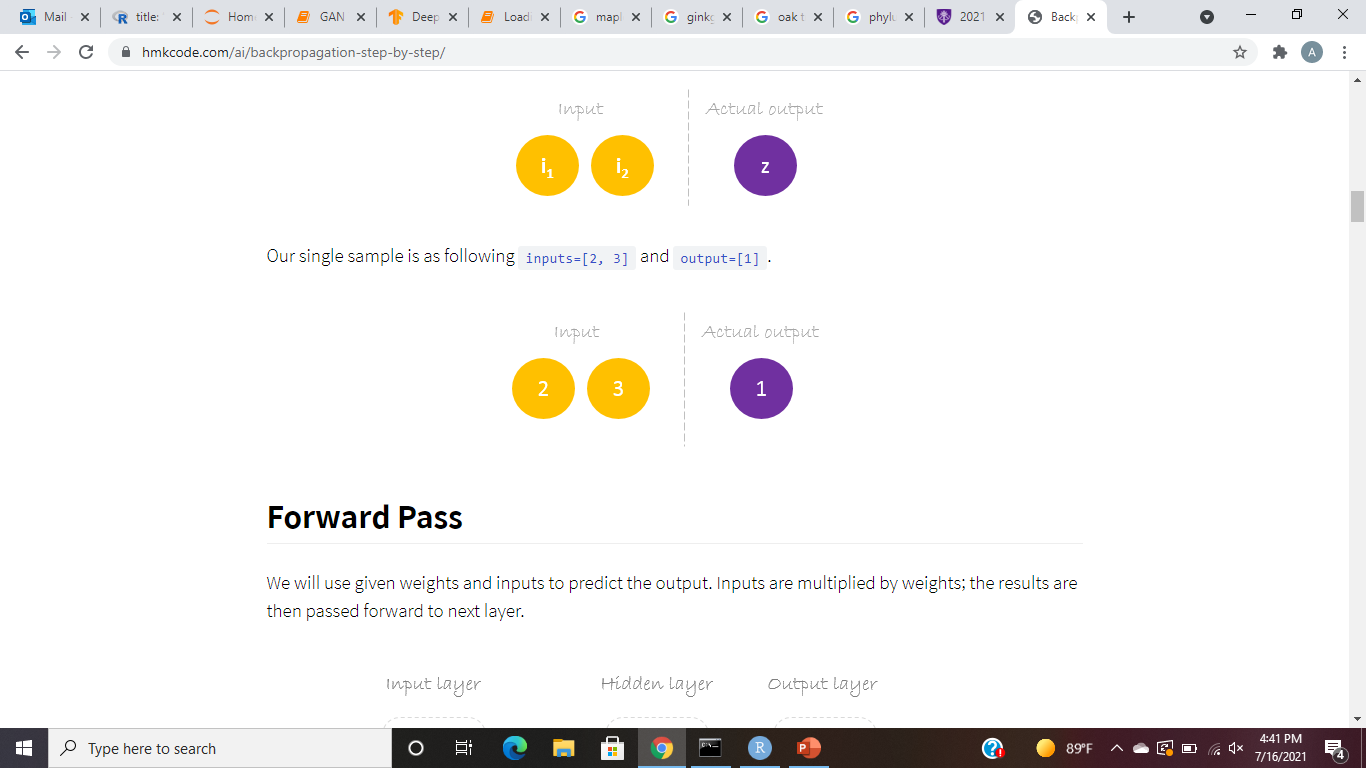 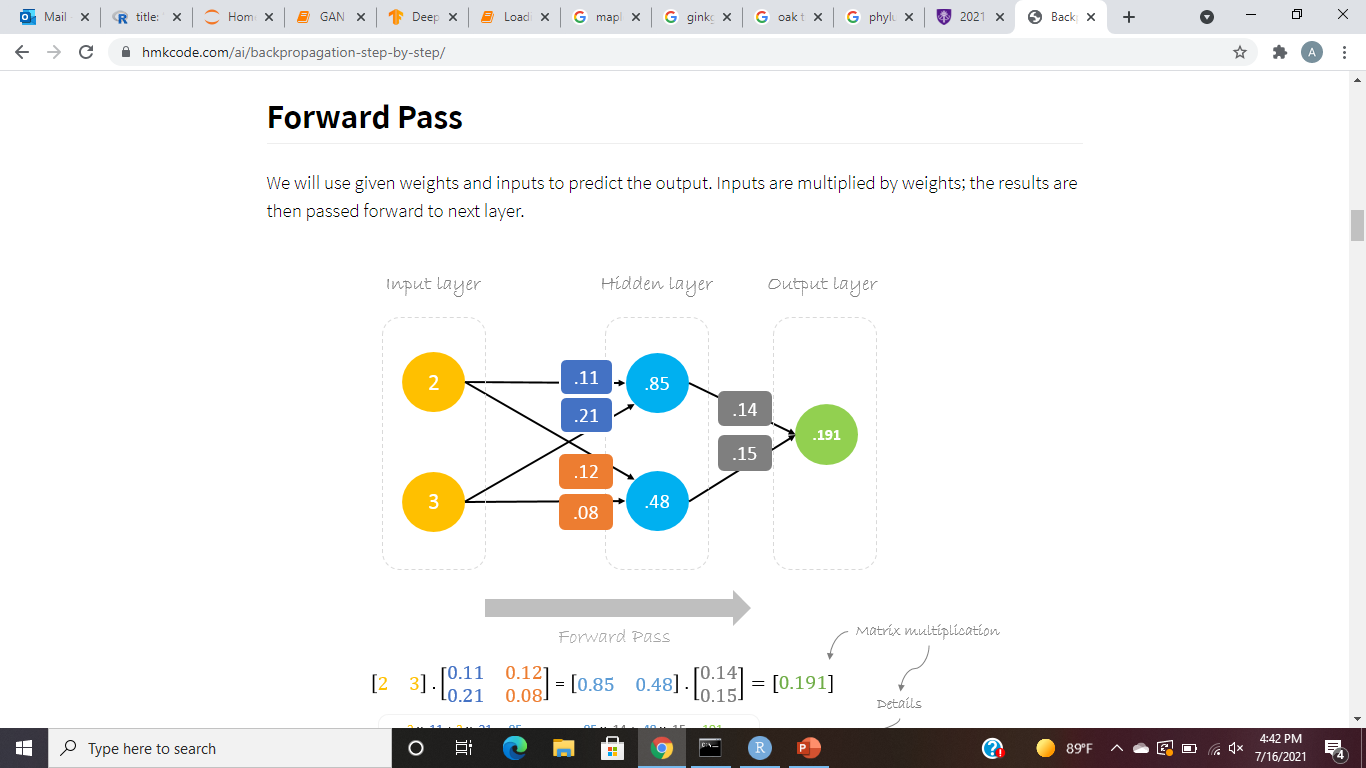 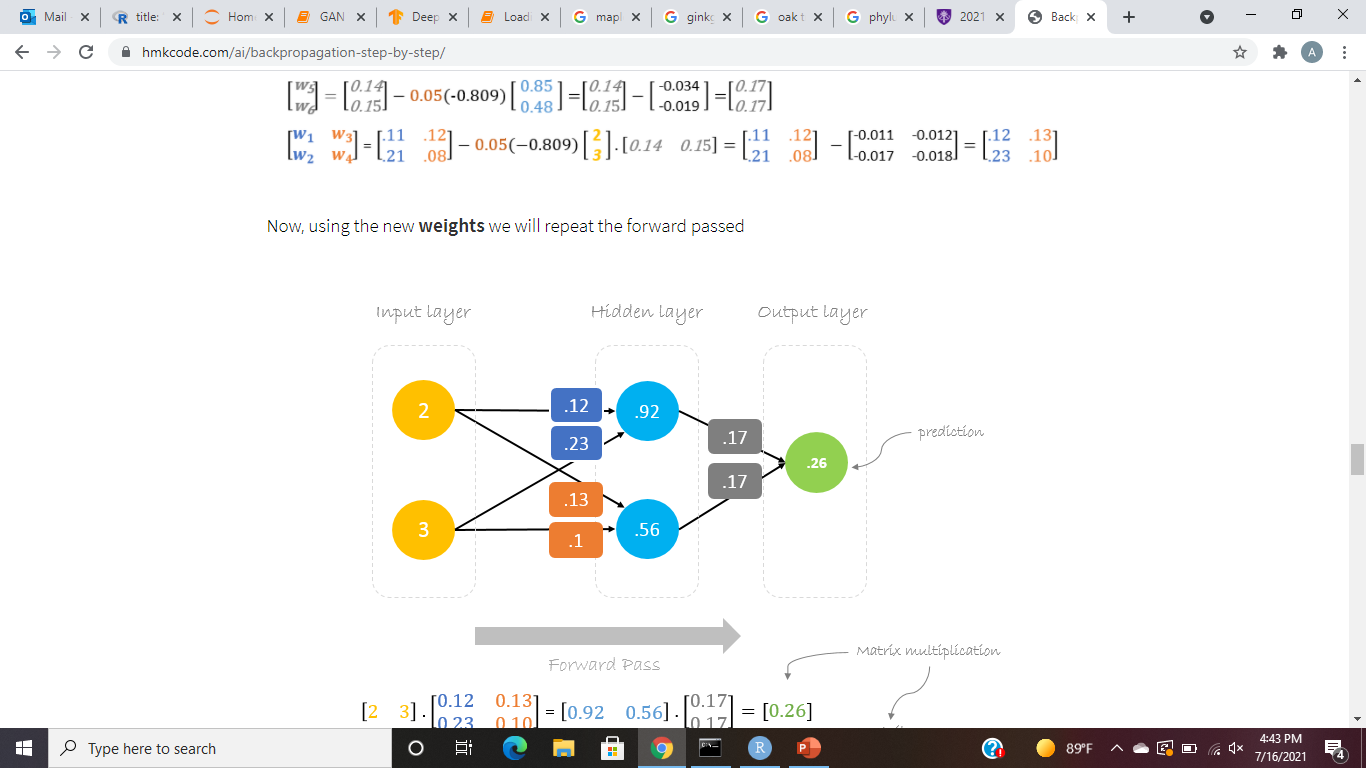 The collection of all the weights in the nodes make up what's called a model

This model improves with each new set of data that you give it to train on

The model calculates the best prediction possible and gives it for output
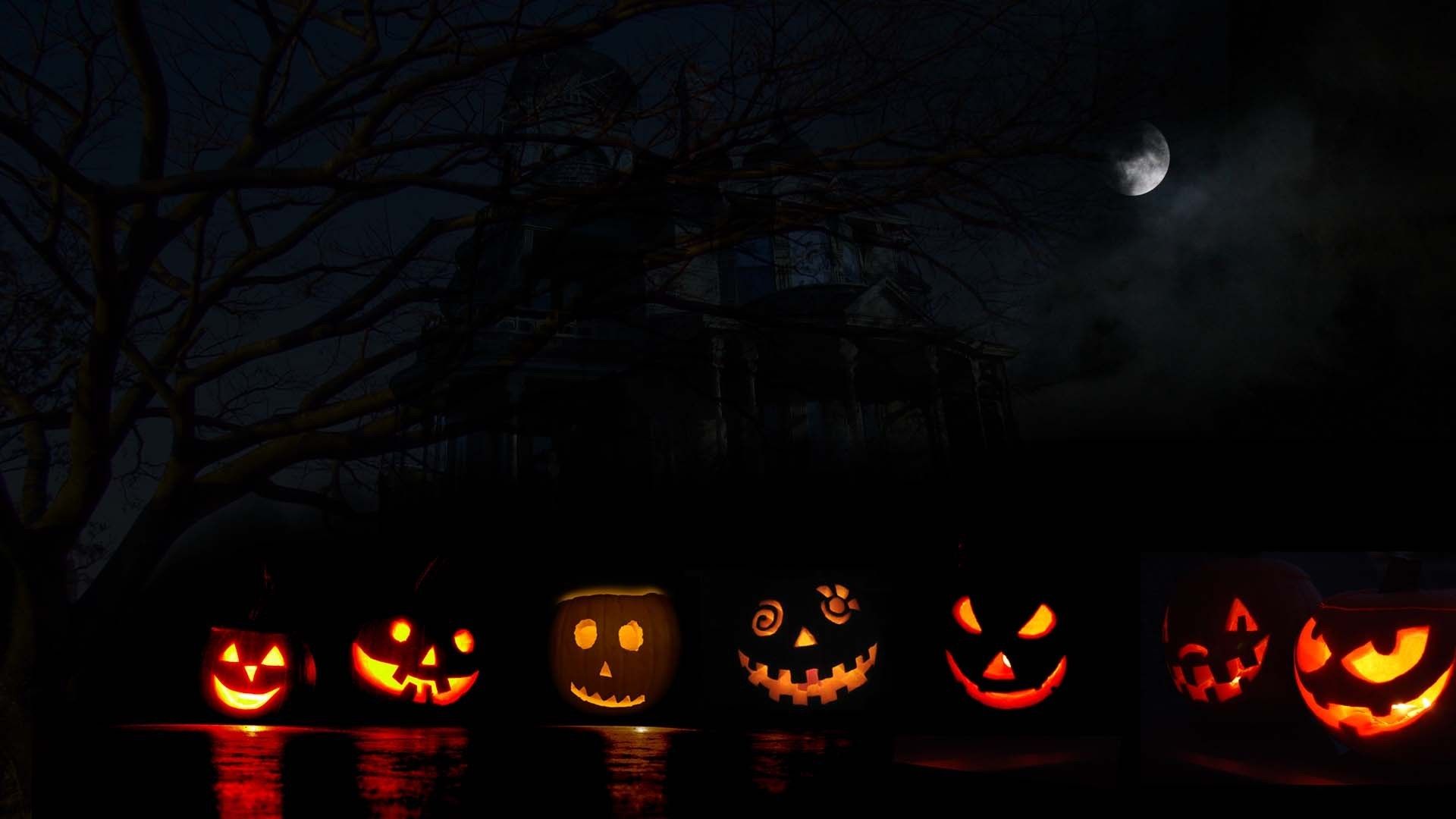 Overfitting vs Underfitting
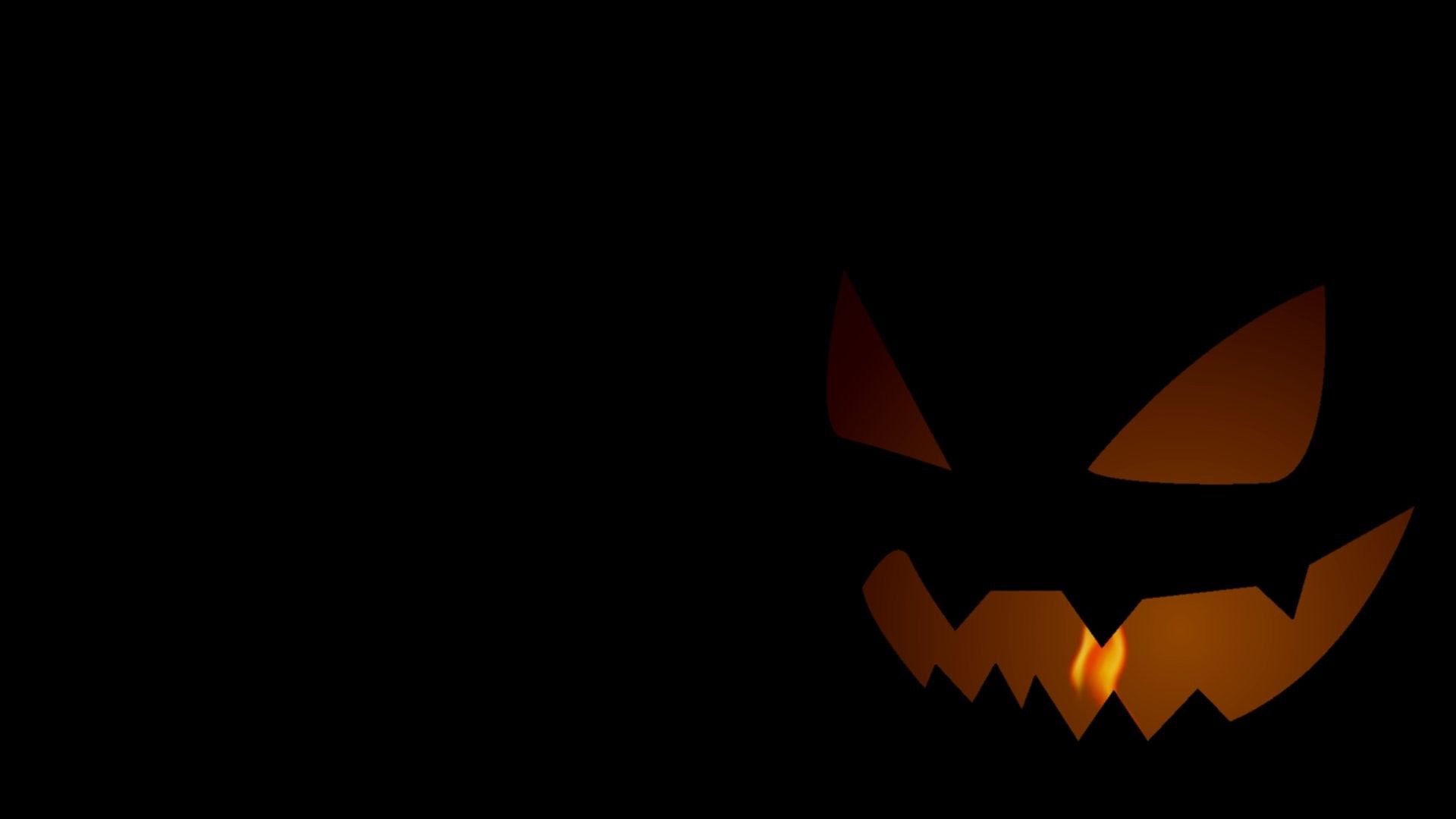 How to Create a Machine Learning Model
Most machine learning is done in Python
There are two main Python packages that people use
Tensorflow 2: https://www.tensorflow.org/install
PyTorch: https://pytorch.org/
These packages make it relatively easy to set up the architecture for and train a model
Tensorflow requires NumPy: https://numpy.org/
NumPy is used for the arrays of data
Pandas is a data frame package that works well with NumPy: https://pandas.pydata.org/docs/getting_started/install.html
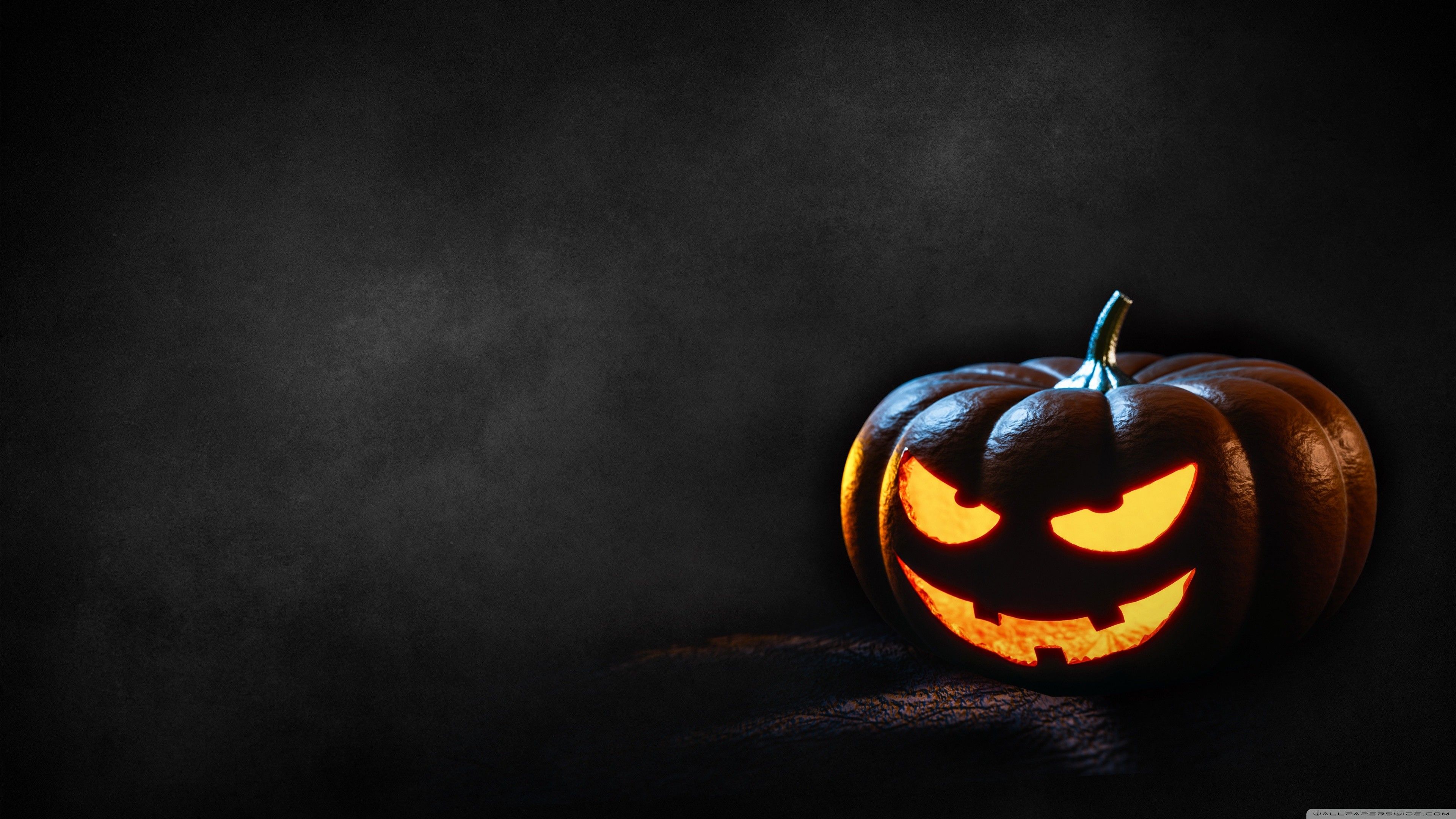 Computer Vision
A field of artificial intelligence that trains computers to interpret and understand the visual world. Derives meaningful information from image data
Examples: Snapchat lenses, medical diagnosis tools, dog breed identify by image app...
Uses deep learning and convolutional neural networks
What is a GAN?
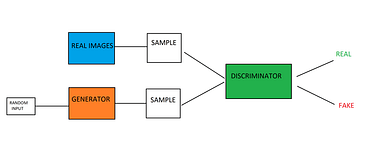 An approach to image generation using artificial intelligence
Made up of a Generator and a Discriminator
The two are in competition with one another
Generator tries to fool the Discriminator by producing images that look realistic
Discriminator tries to distinguish between what is a real image and what is a fake image
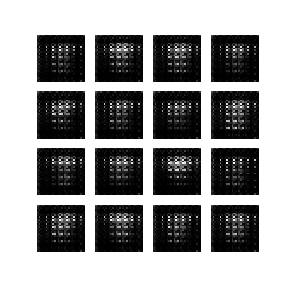 What is a GAN?
Generator is not given access to any real data
Discriminator is given the real images
Both generally learn simultaneously for healthy competition
After some time, the generator can produce images that look real to us
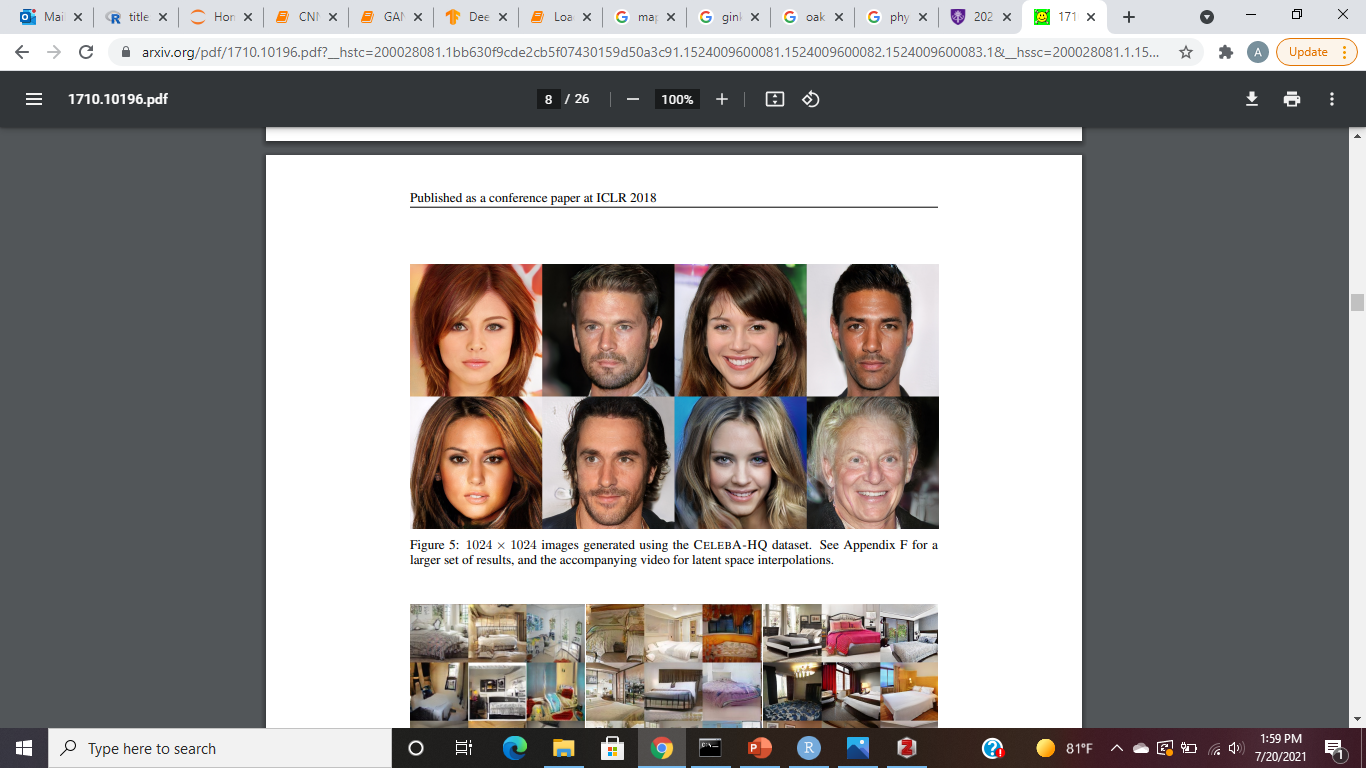 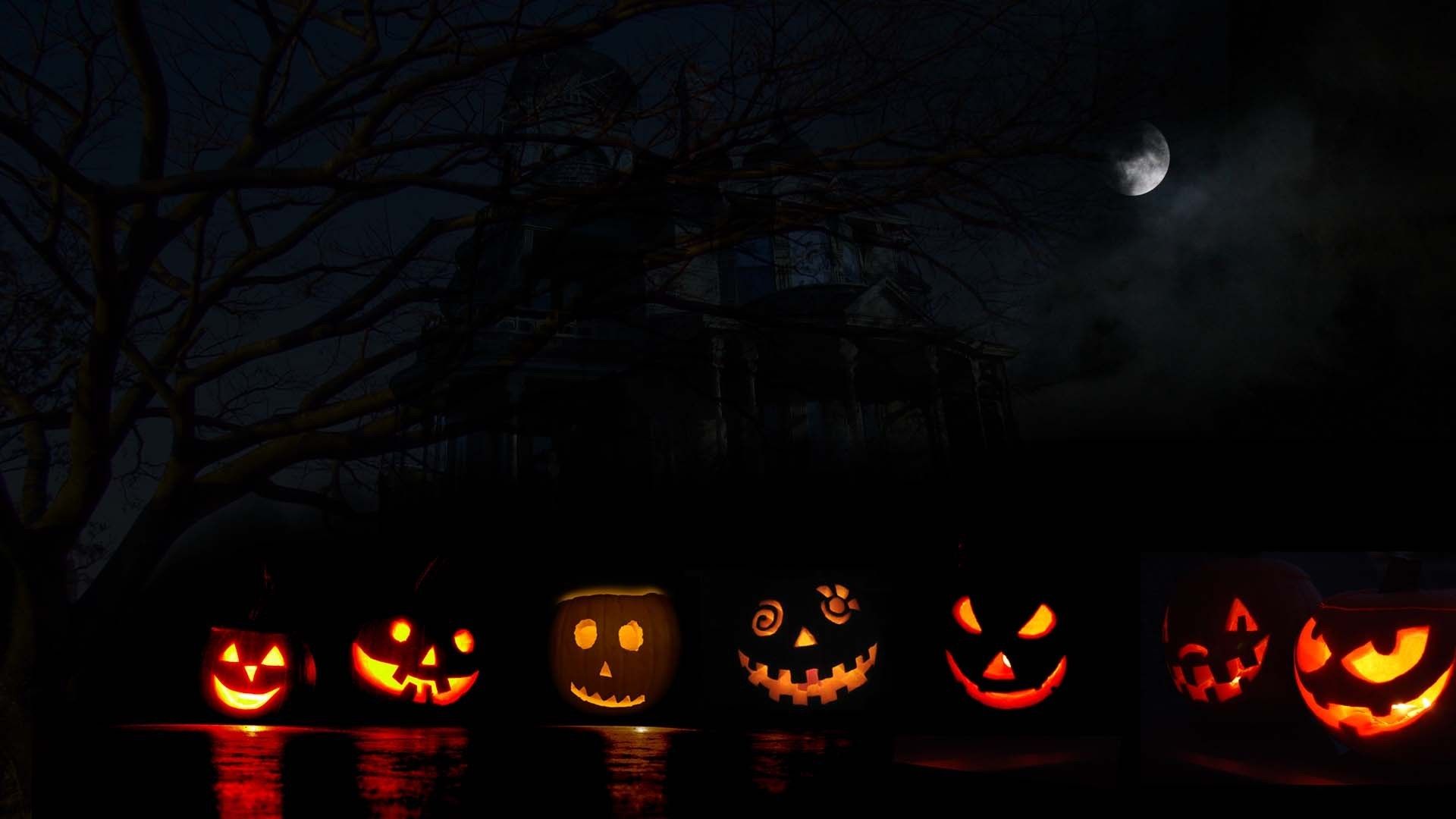 Natural Language Processing
Bridges the gap between human language and machine understanding
Siri, Alexa, Cortana, Virtual Ordering Assistants/Telle-communicators
Uses sentiment analysis to understand 
For example, it can read reviews and classify them as positive or negative
Getting to the point where it can understand jokes and sarcasm
Uses neural networks to achieve best models
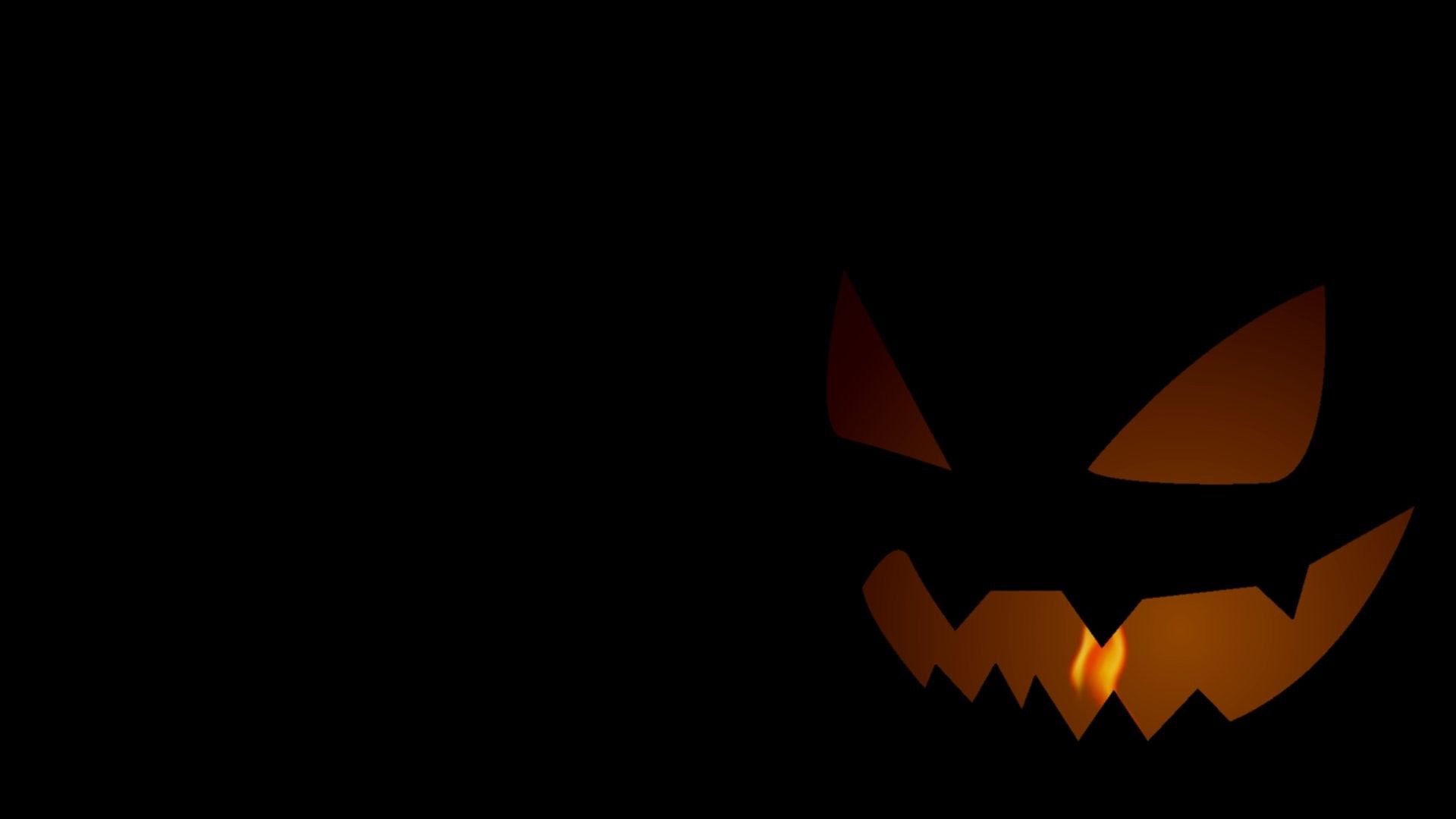 import tensorflow as tf
def createModel():
    model = tf.keras.models.Sequential([
        tf.keras.layers.Flatten(input shape = (28,28)), #getting 2d object, make 1d object
#hidden layers
        tf.keras.layers.Dense(30,activiation = 'relu'),
        tf.keras.layers.Dense(30,activation = 'relu'),
        tf.keras.layers.Dense(10)
        ]) #deep learning model...
    model.compile(optimizer = tf.keras.optimizers.Adam(0.001),
                  loss = tf.keras.losses.SparseCategoricalCrossentropy(from_logits = True),#loss function shape)
                  metrics = [tf.keras.metrics.SpareCaterogoricalAccuracy()])
    return model;

#put into sequence
if __name__ == "__main__":
    (train,test) = getDataset()
    model = createModel()
    mode.fit(train,epochs = 6, validation_data=test)
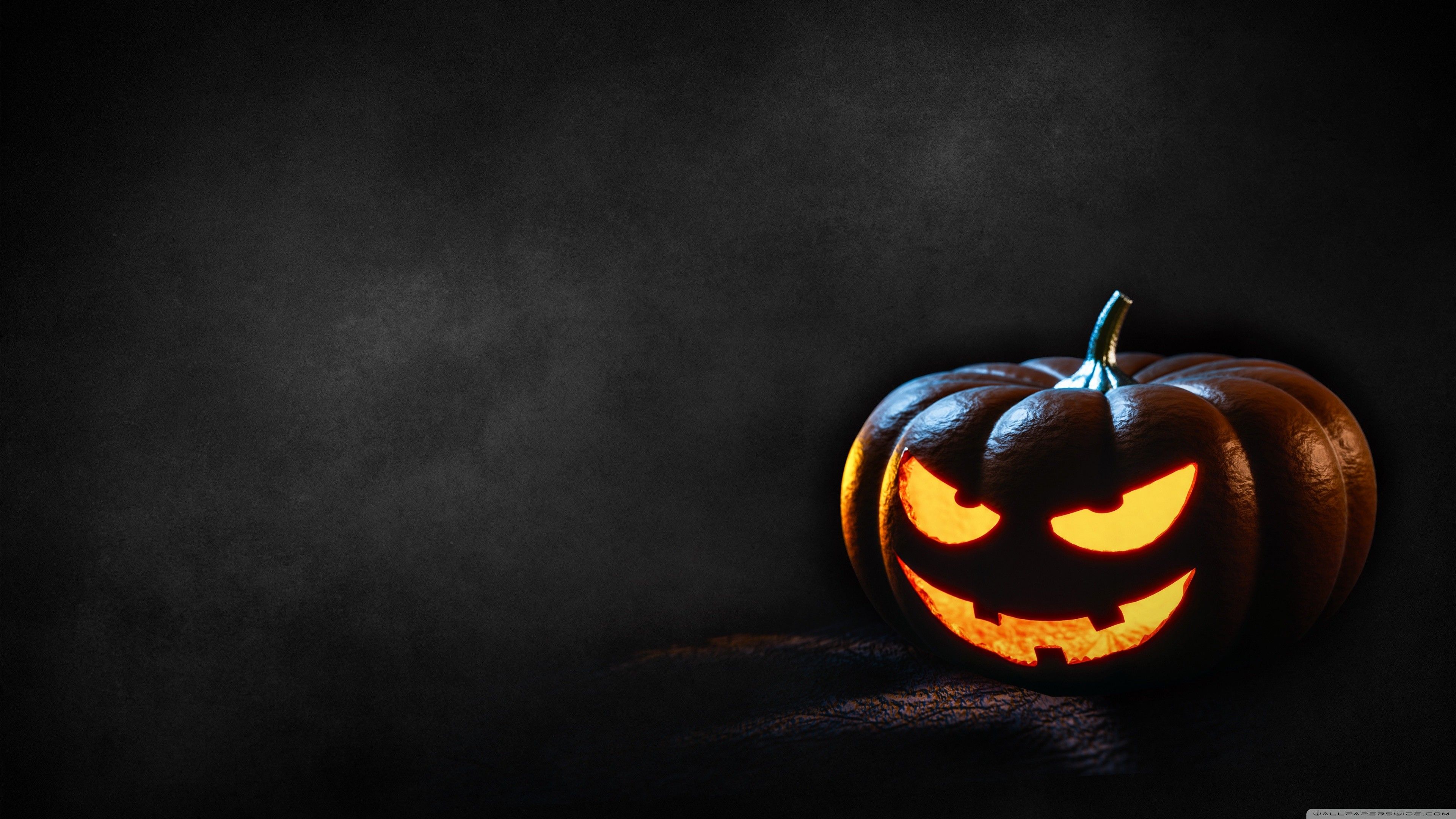 Another example of Machine Learning Code
https://github.com/Stonehill-GWAIN-PC-Lab/Biome-Model-Scripts/blob/main/scriptToCreatePredictAndEvaluateBiomeModel.py
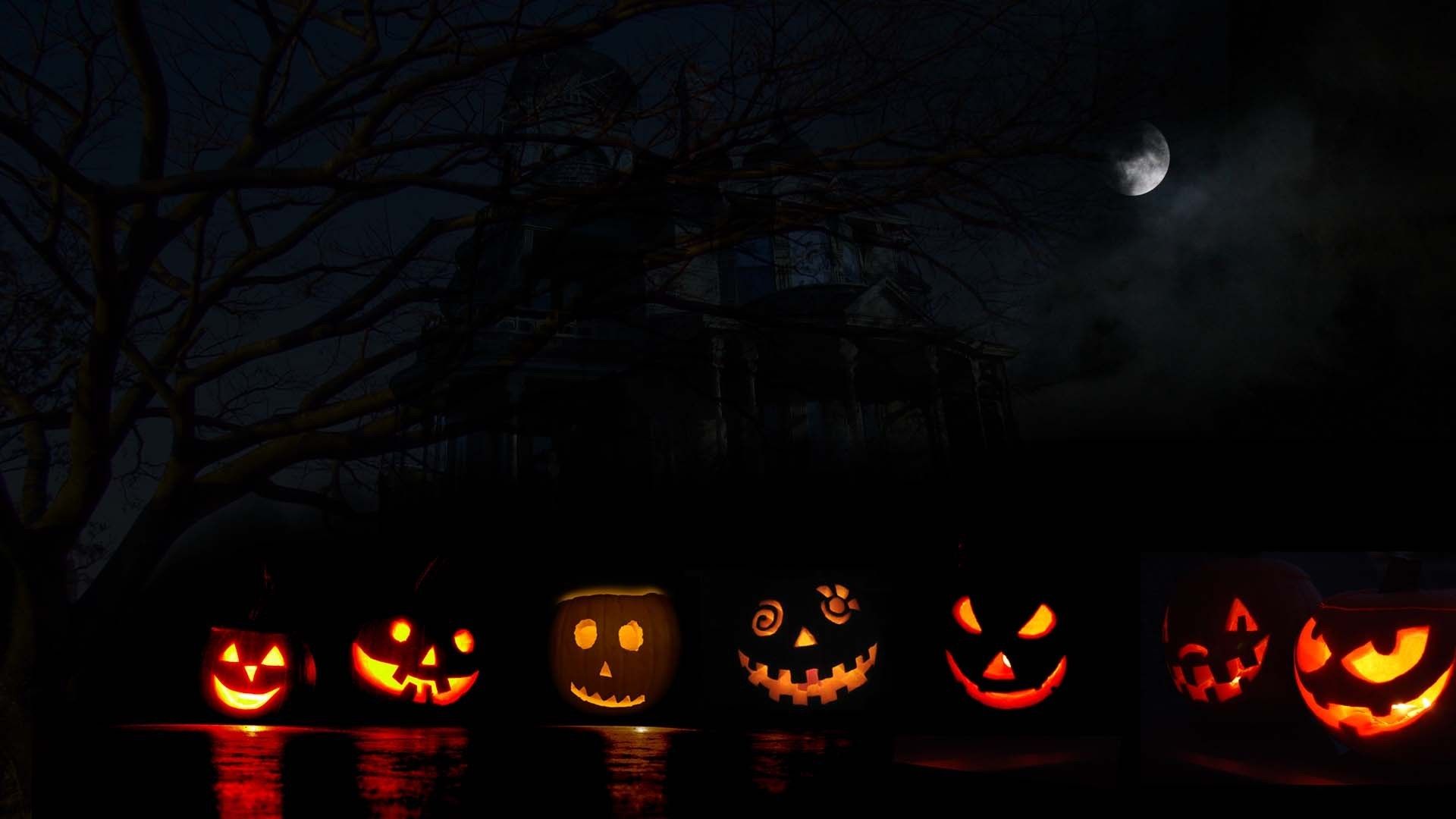 What opportunities are there in ML?
The number of machine learning jobs are projected to increase by 15% in the next ten years
Most roles required a master's degree and strong mathematics background
Common skills required:
Python/R programming
Computer Architecture
Algorithms & Complexity
Data Structures
Operation Systems
Statistics
Data Modeling and Analysis skills